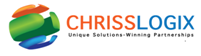 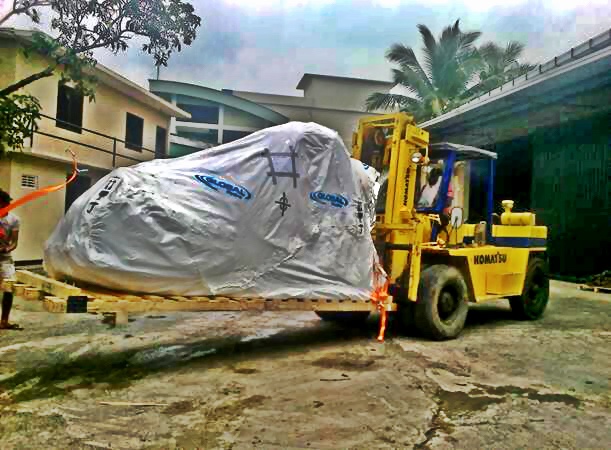 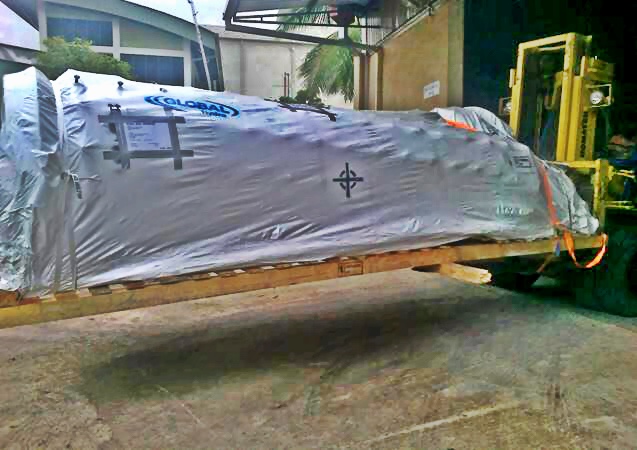 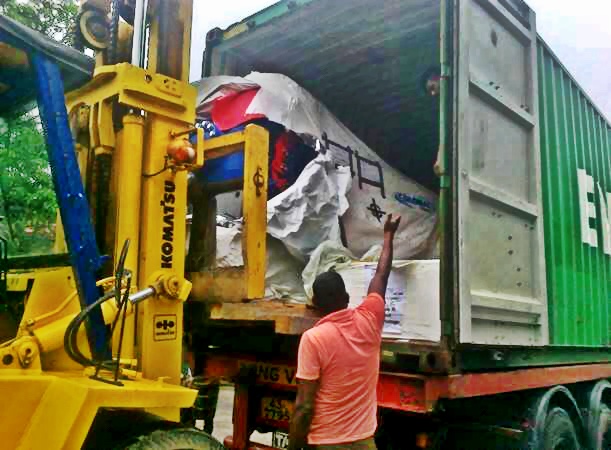 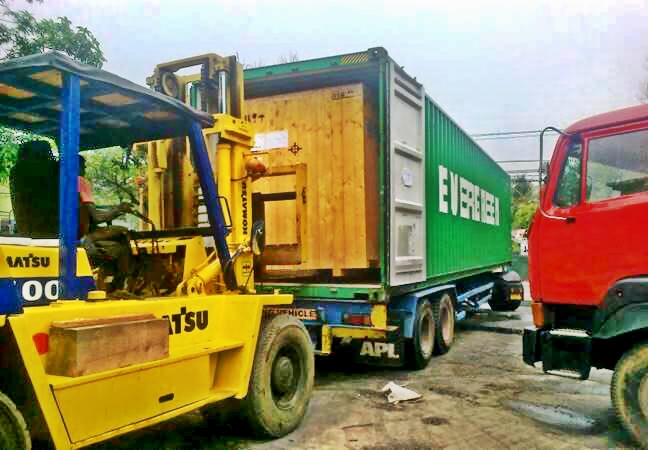 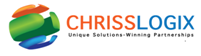 Cancer Hospital -  2016
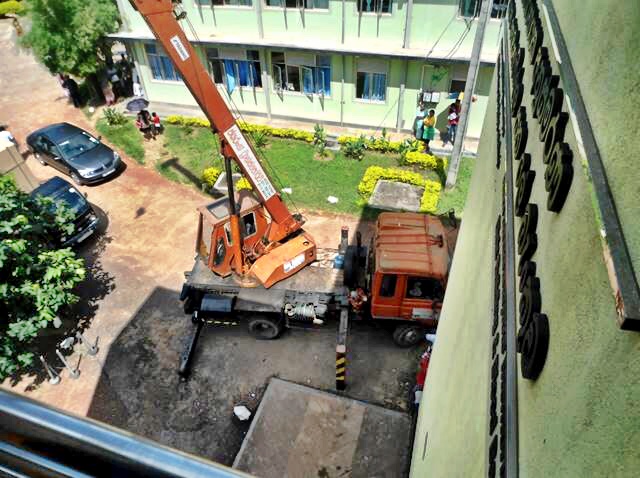 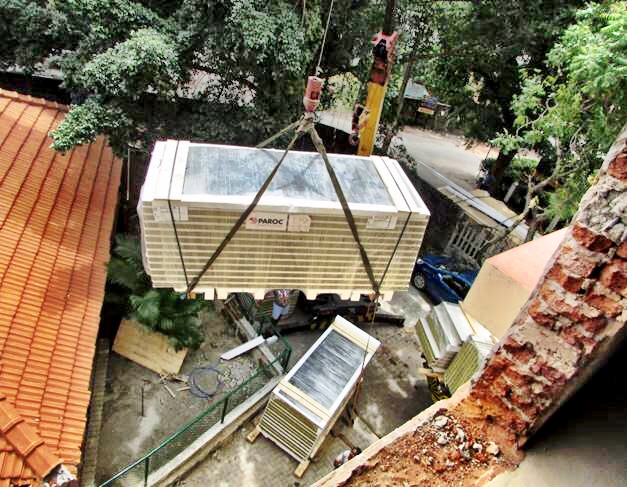 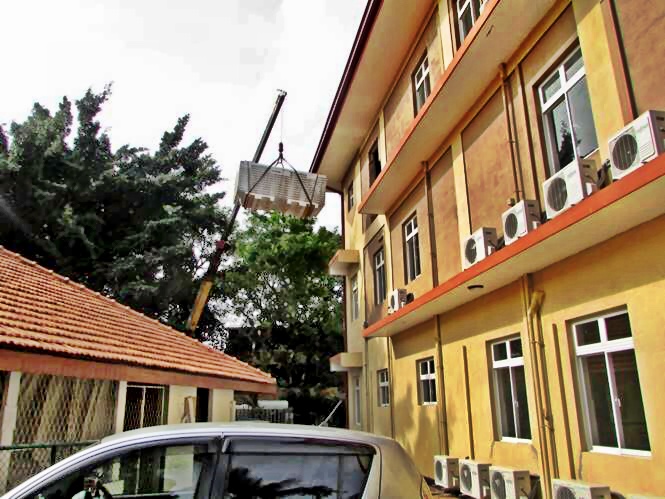 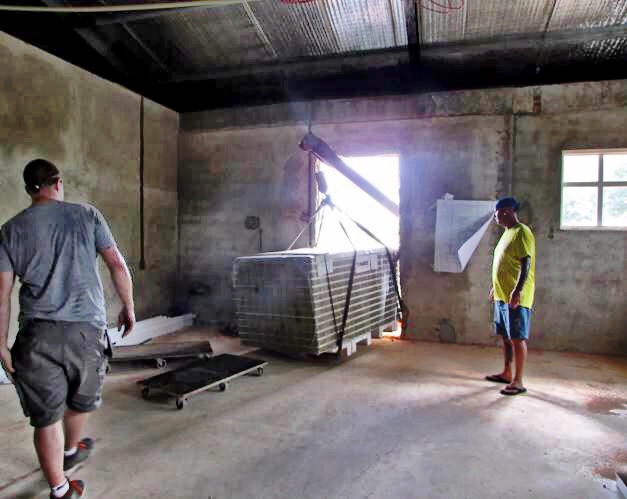 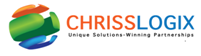 Ceylon Electricity Board - 2016
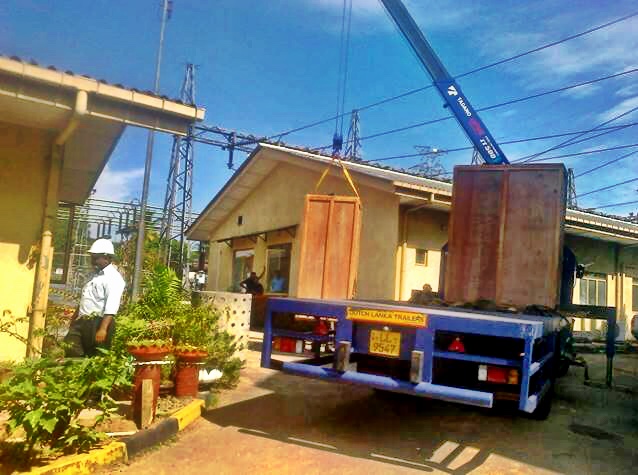 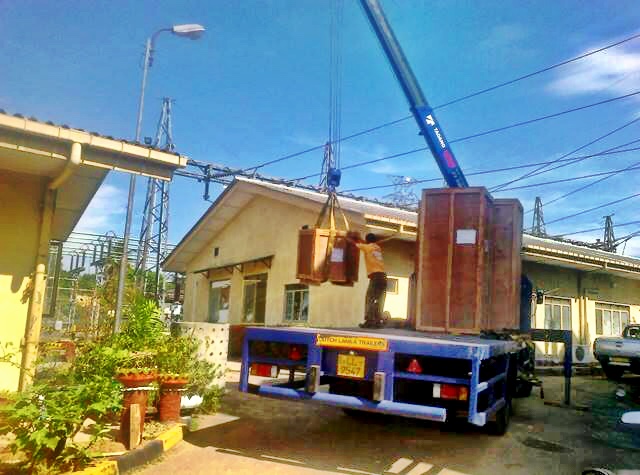 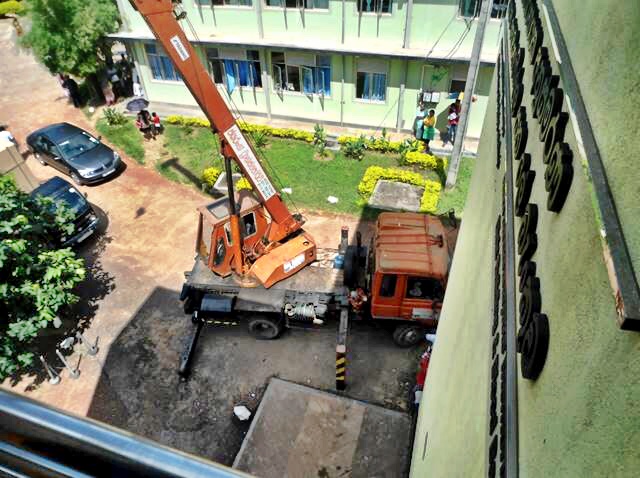 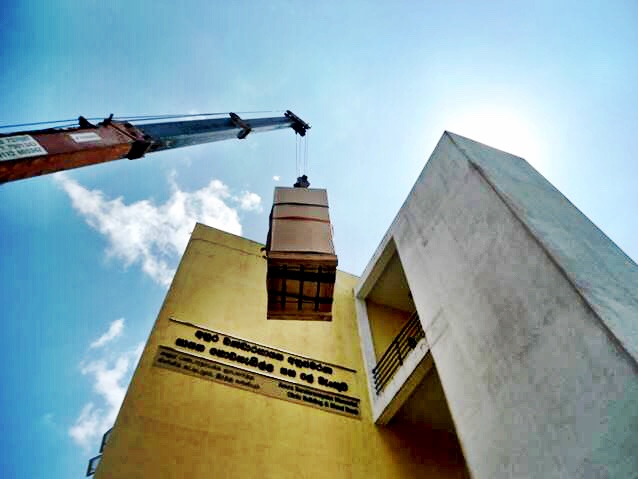 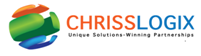 Road Development Authority –  2015/2016
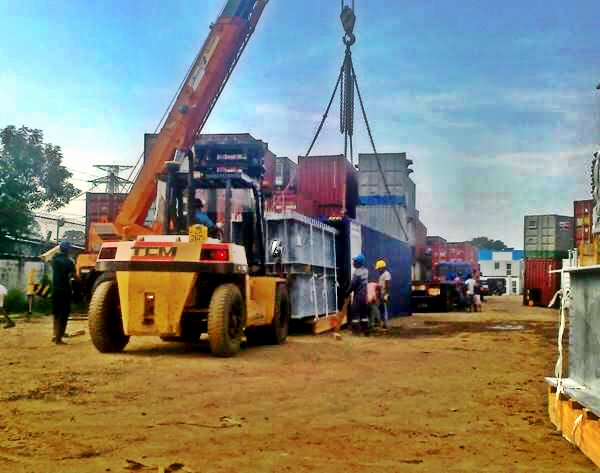 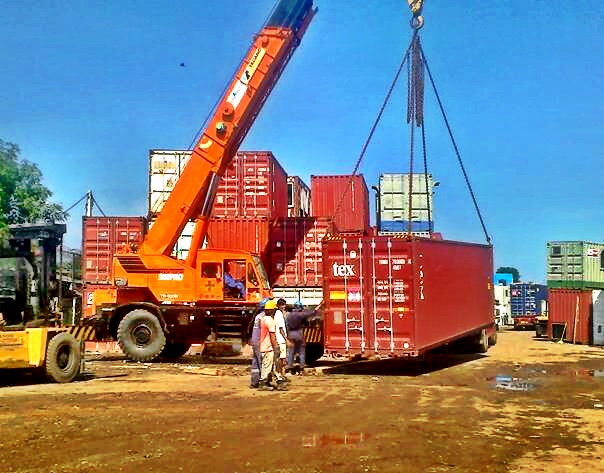 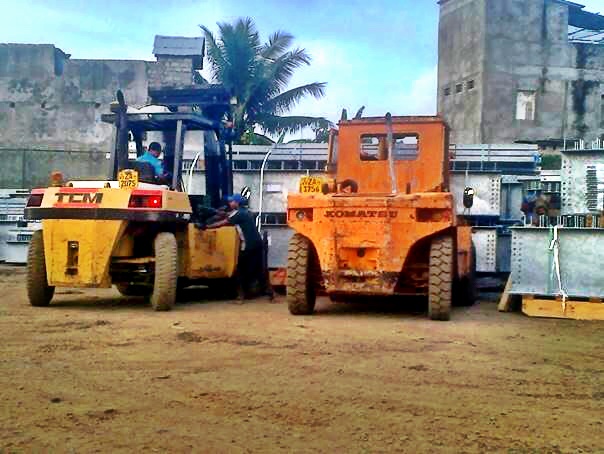 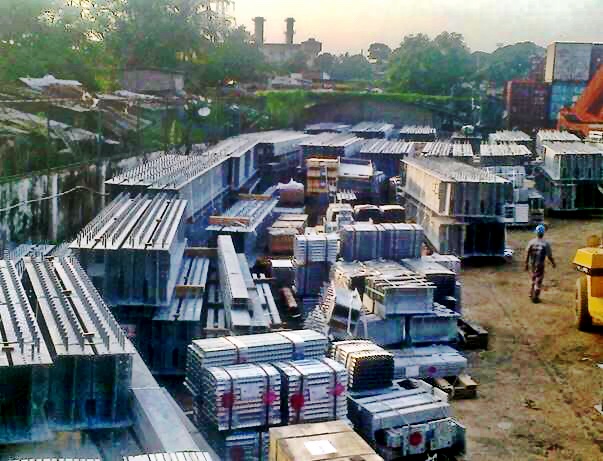 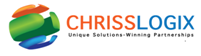 Ackzorne - 2015
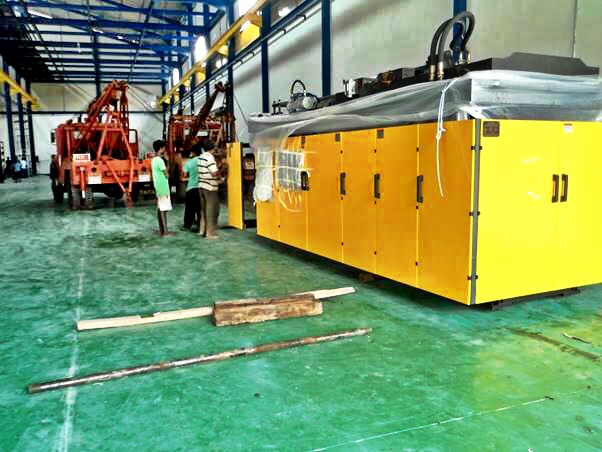 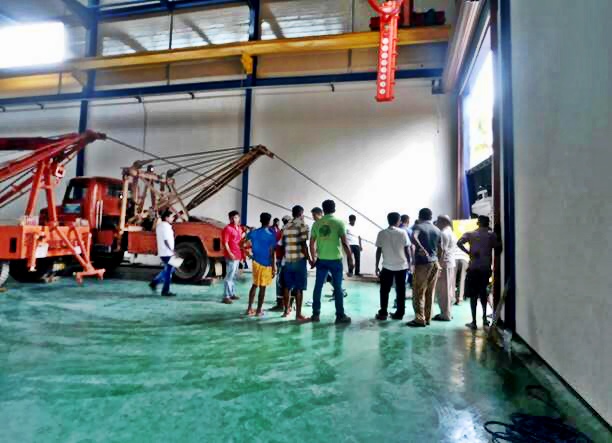 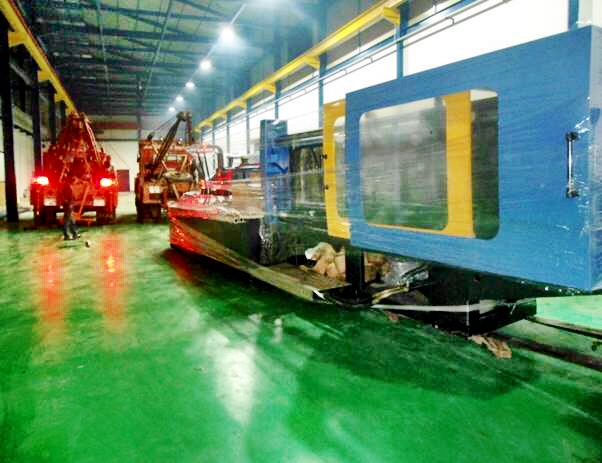 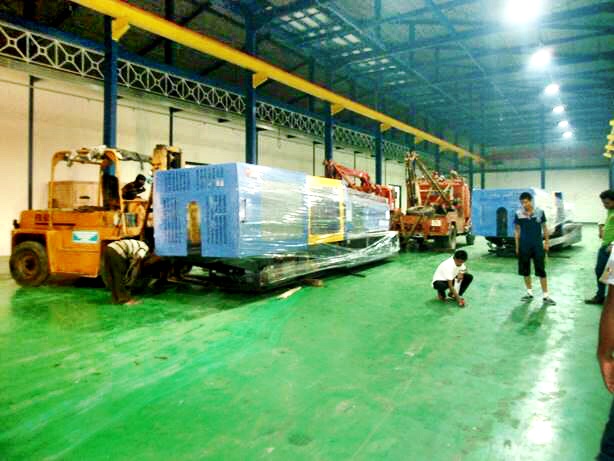 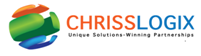 Jannet Vally Hydro Power Project - 2016
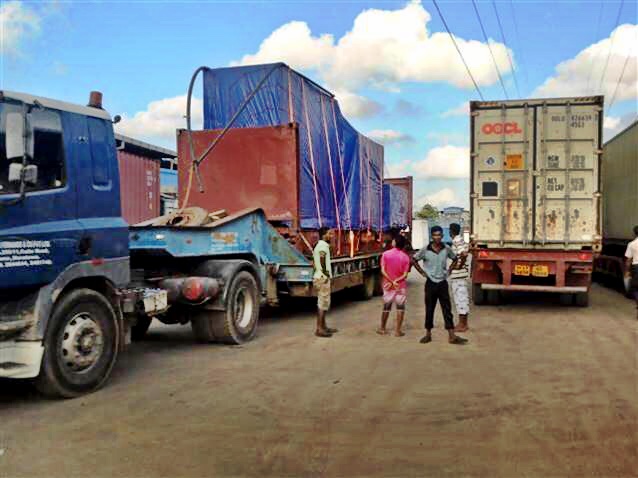 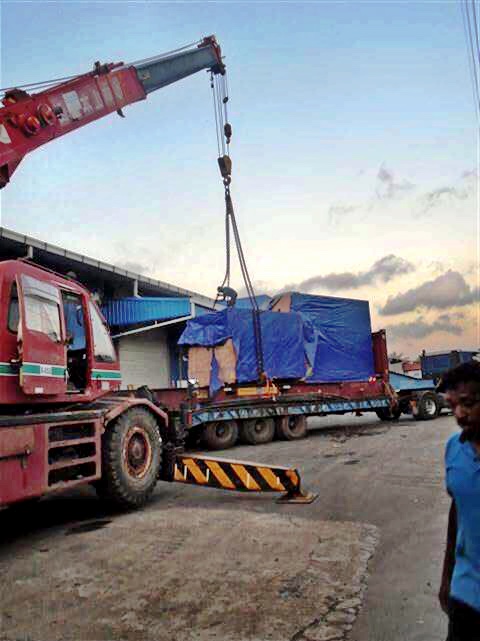 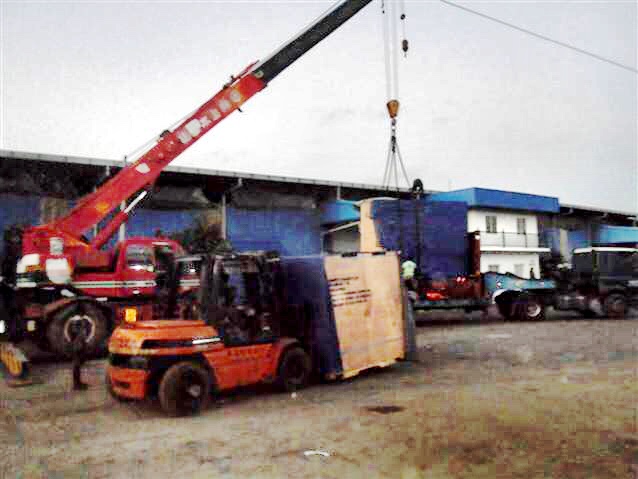 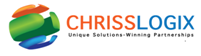 United Tractor & Equipment - 2015
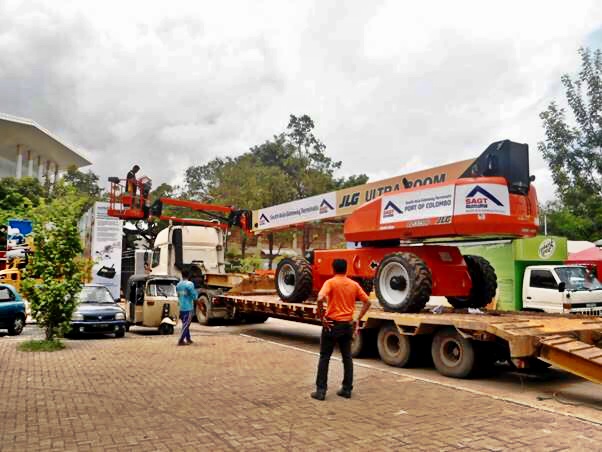 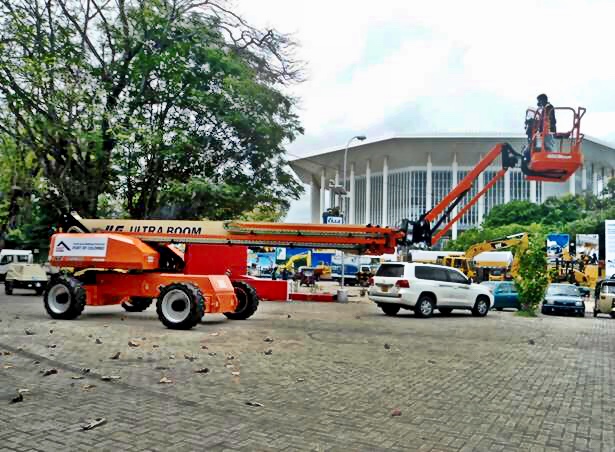 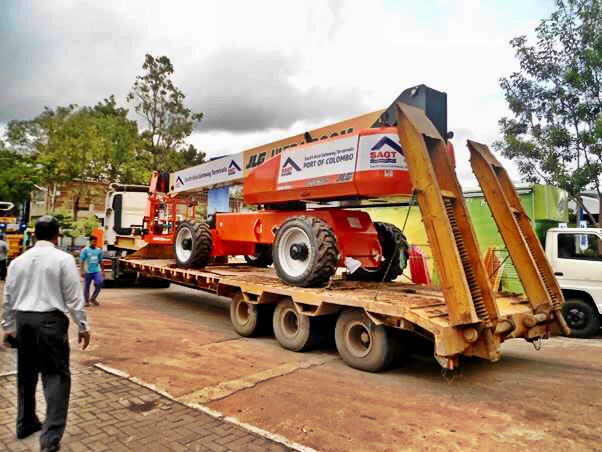 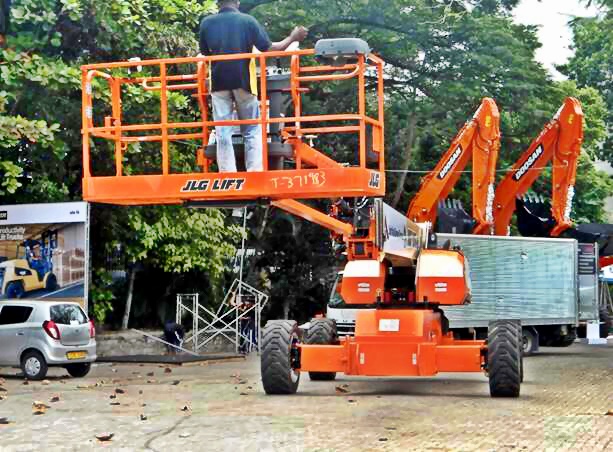 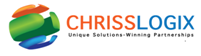 Sathuta Builders –  2015
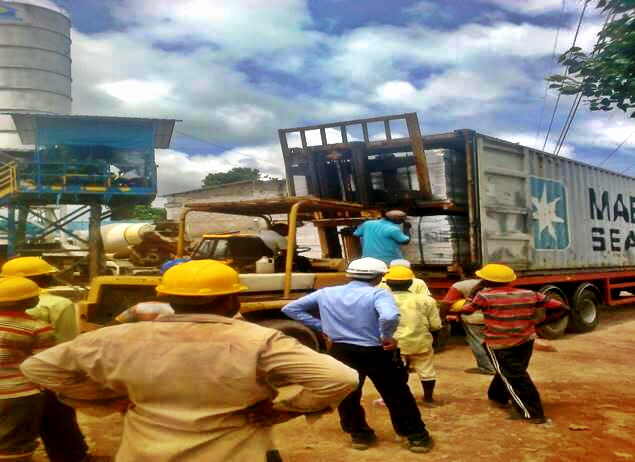 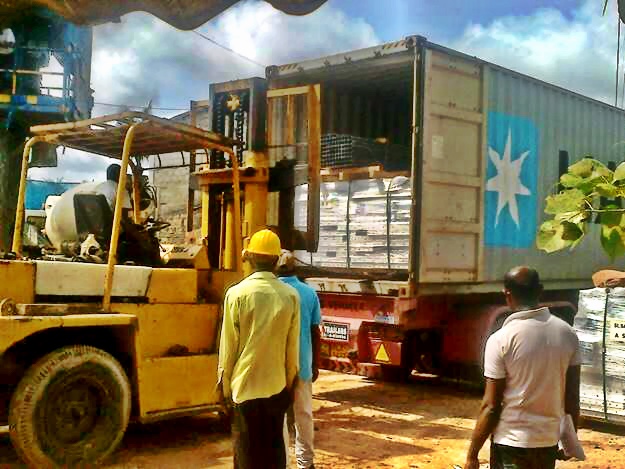 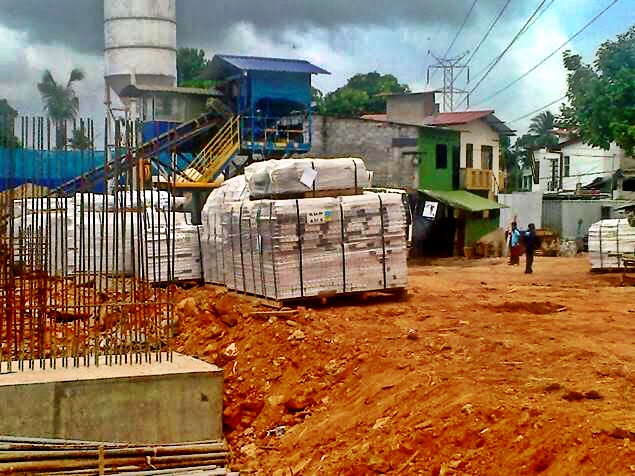 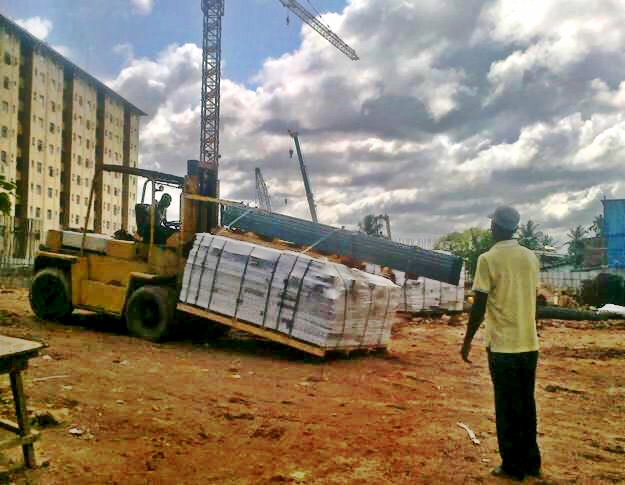 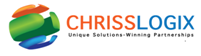 United Tractor & Equipment - 2016
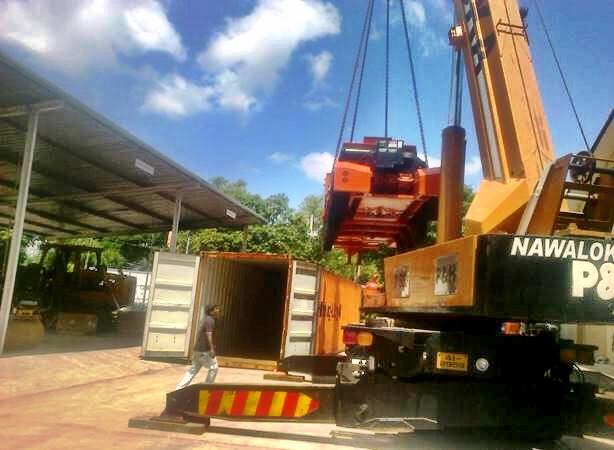 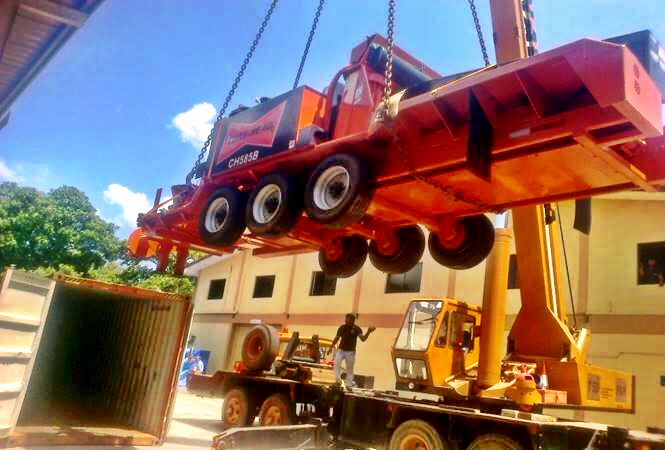 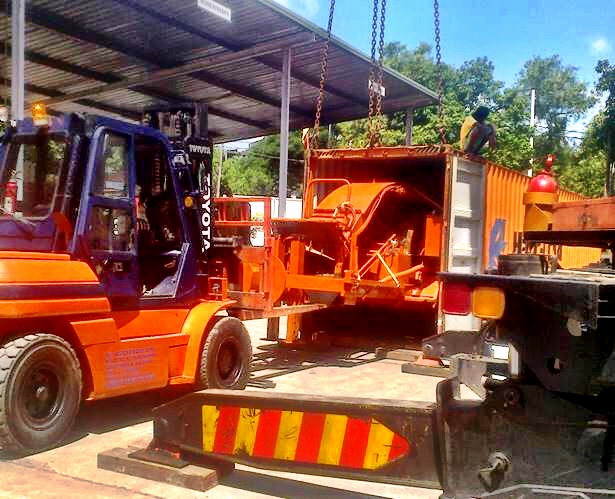 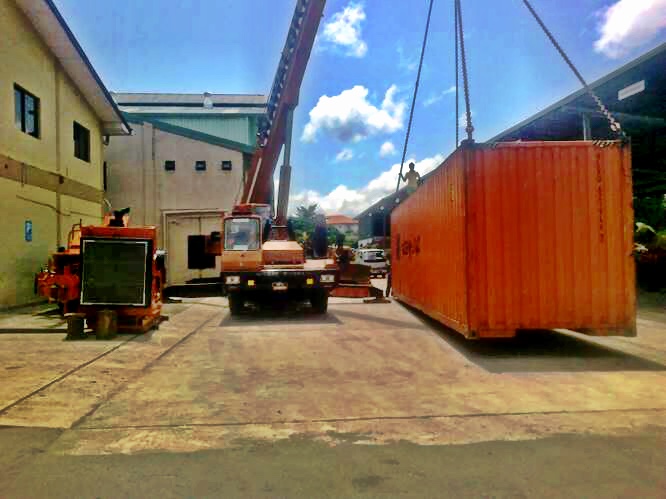 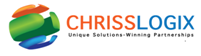 Sathuta Builders – University of Moratuwa 2015
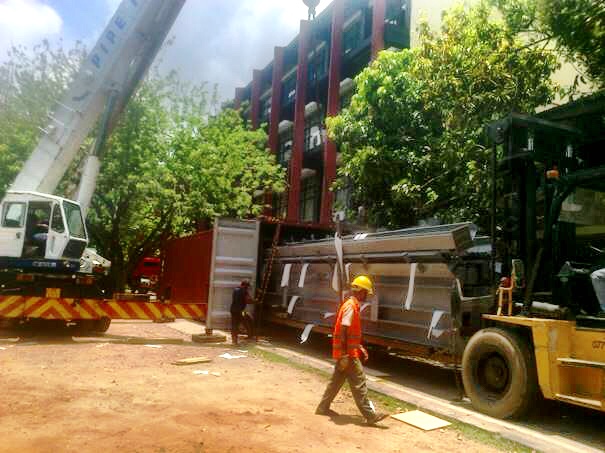 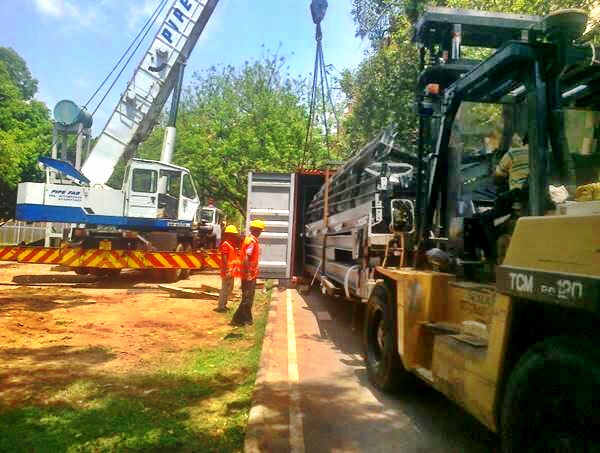 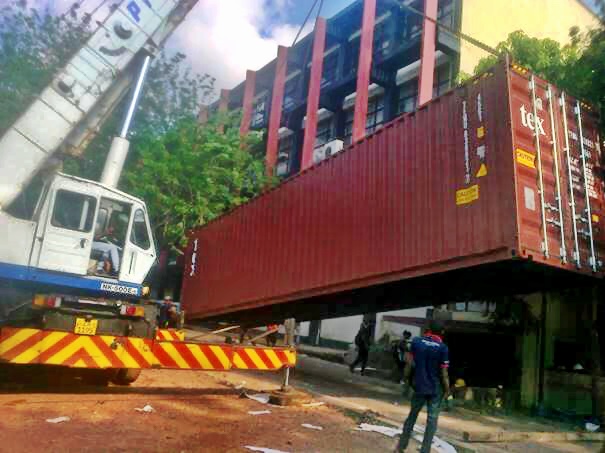 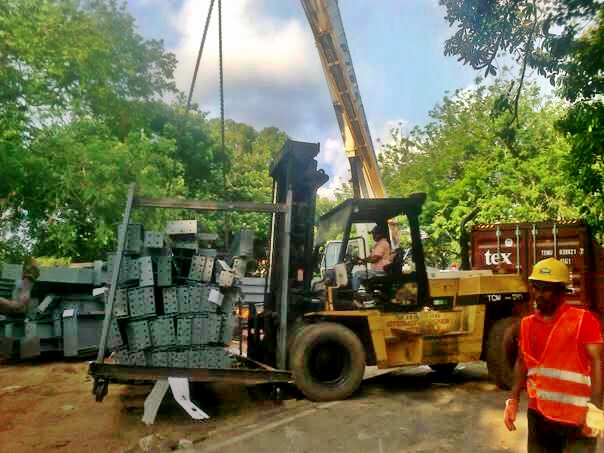 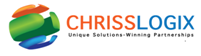 Ceylon Electricity Board – Kalpitiya 2015
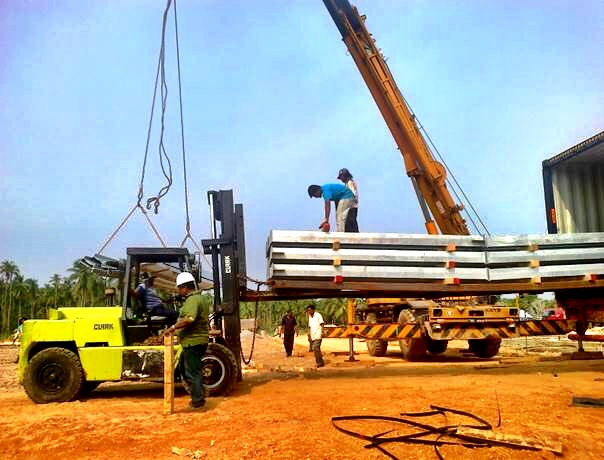 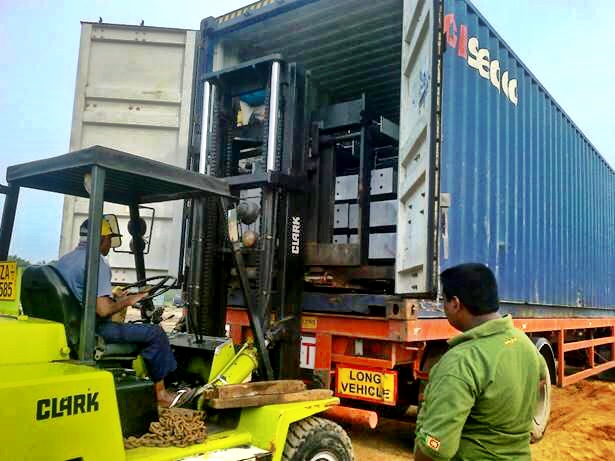 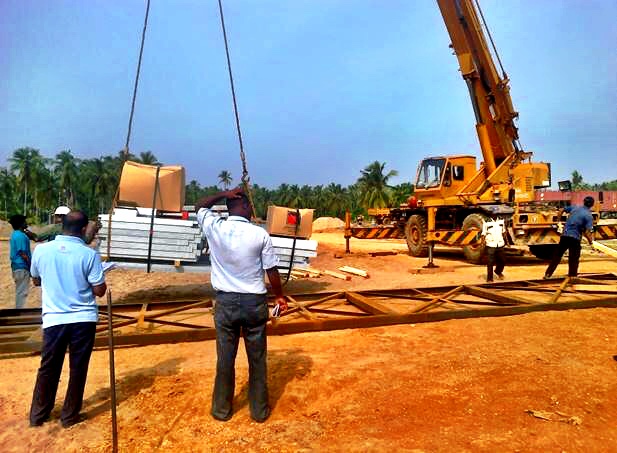 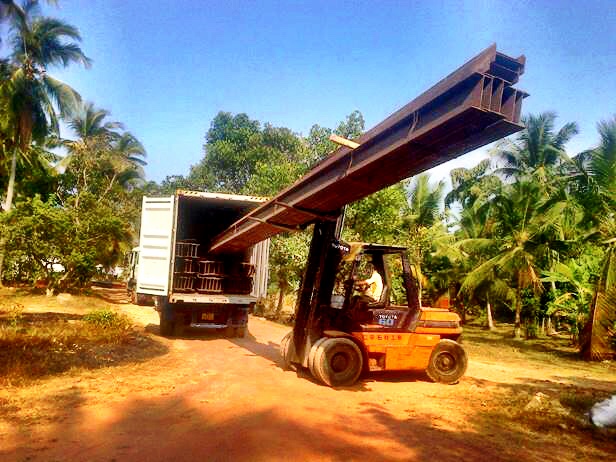 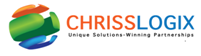 Shangri La Hotel – Hambantota 2016
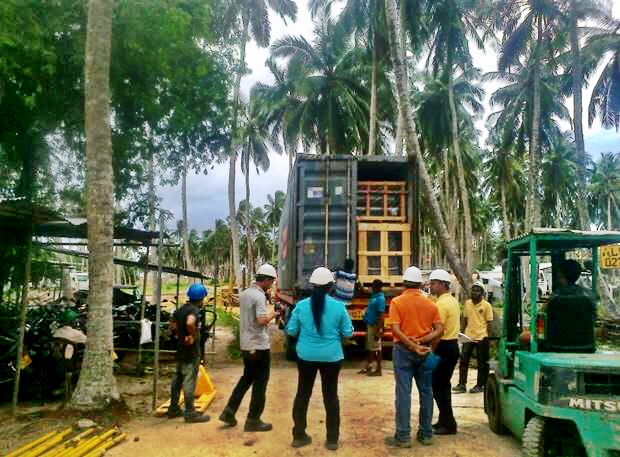 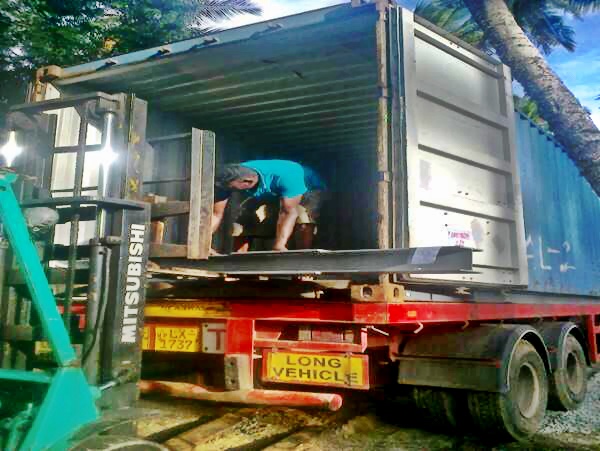 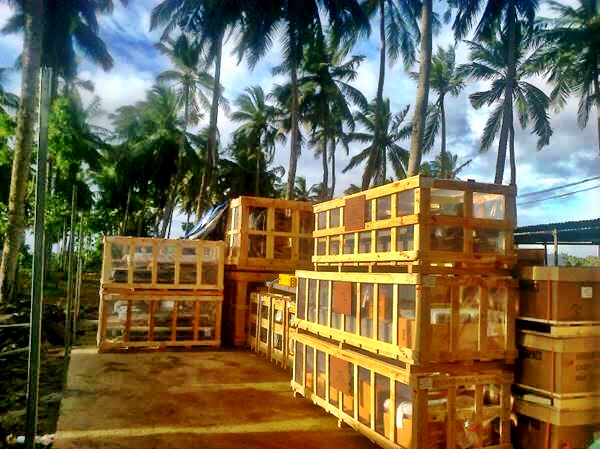 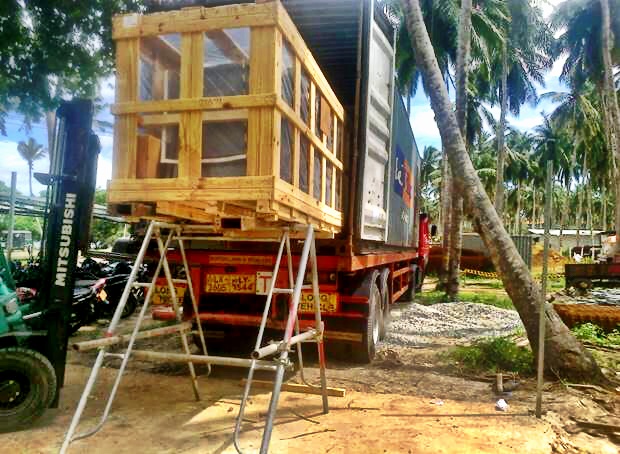 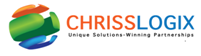 Colombo City Hotel - 2015
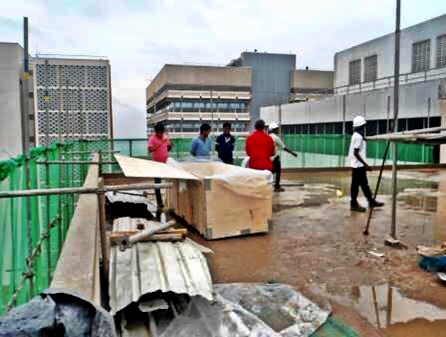 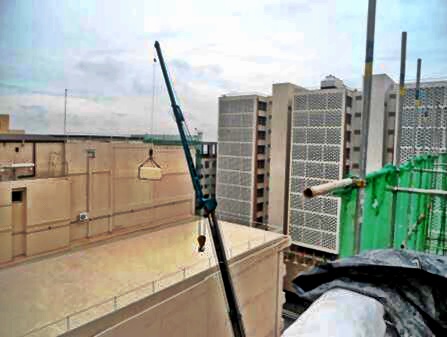 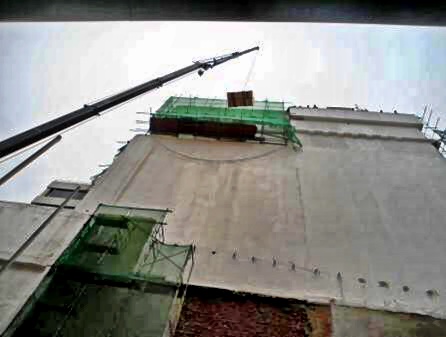 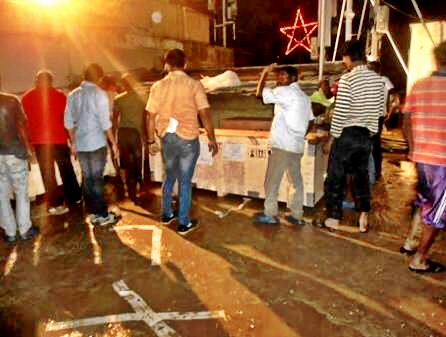 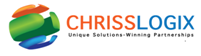 Luxman Metal Crusher  -  Asphalt Mixing Plant 2017
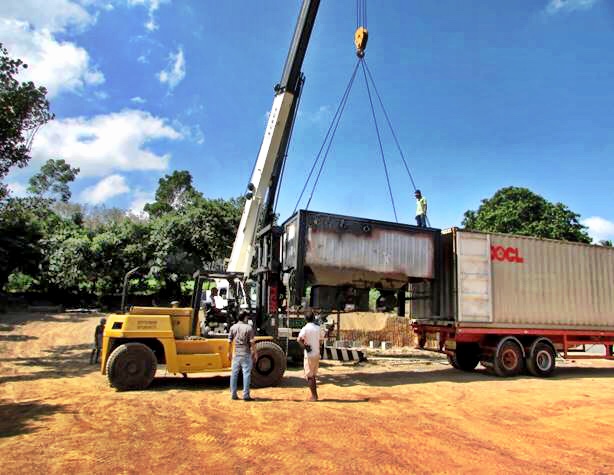 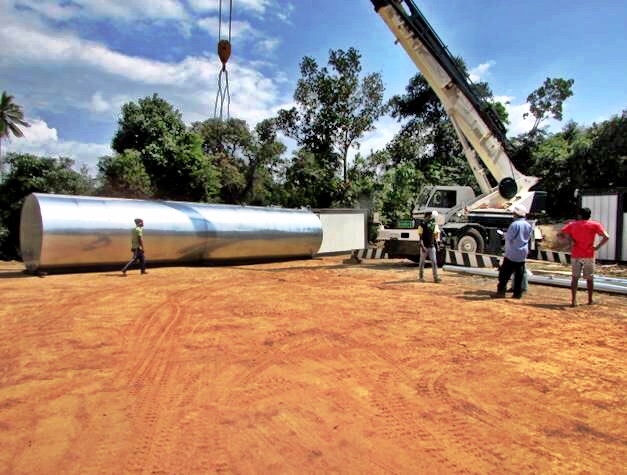 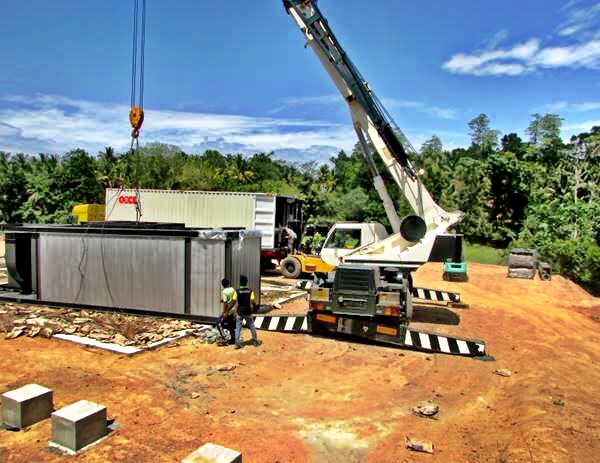 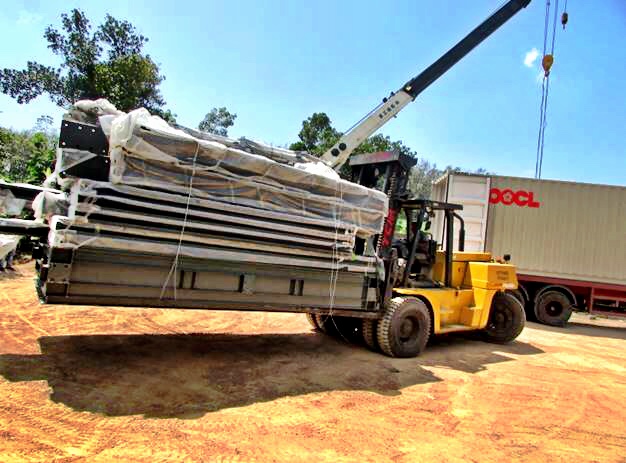 Zamil Steel – Ansell Lanka 2015
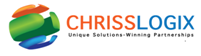 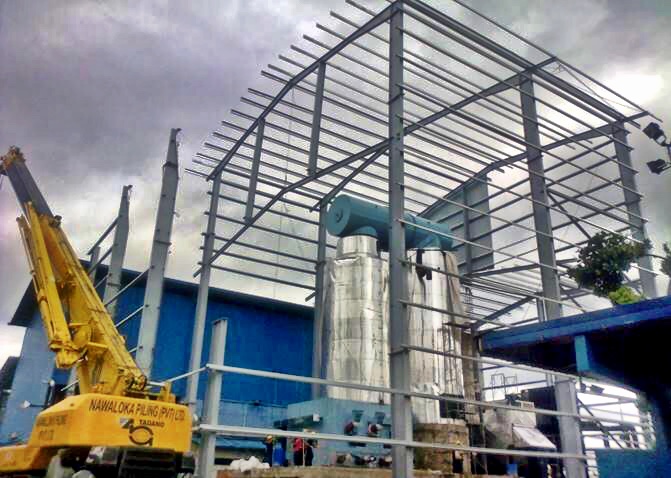 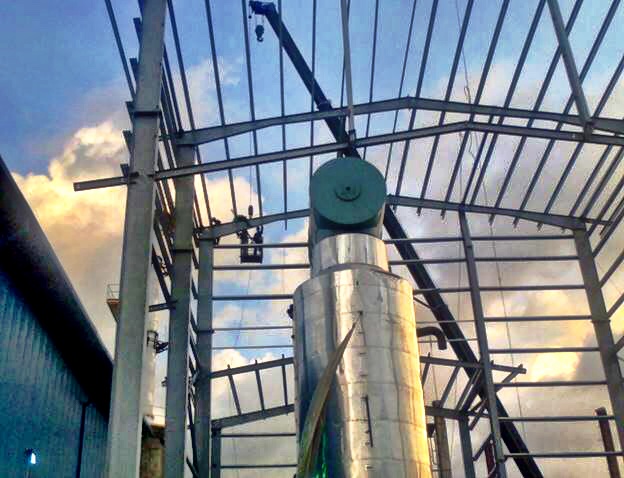 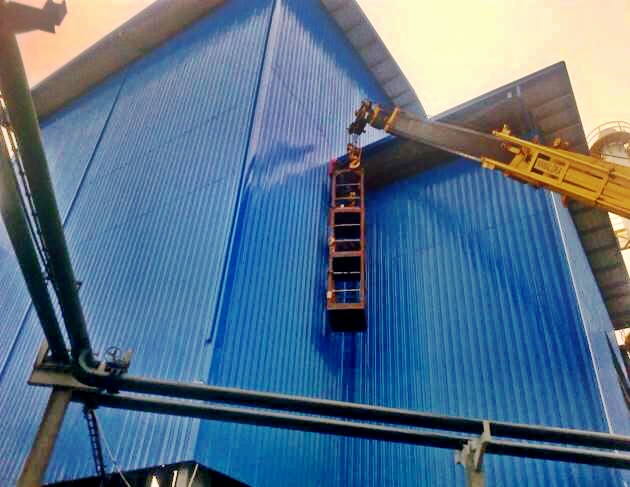 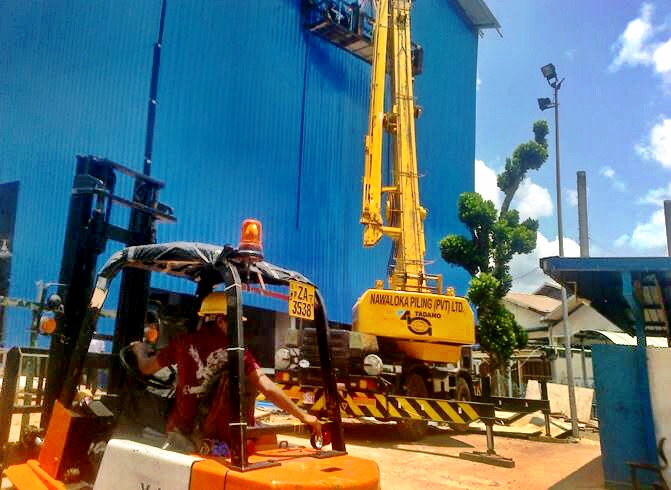 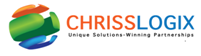 Foresight – Narahenpita Blood Bank  2016
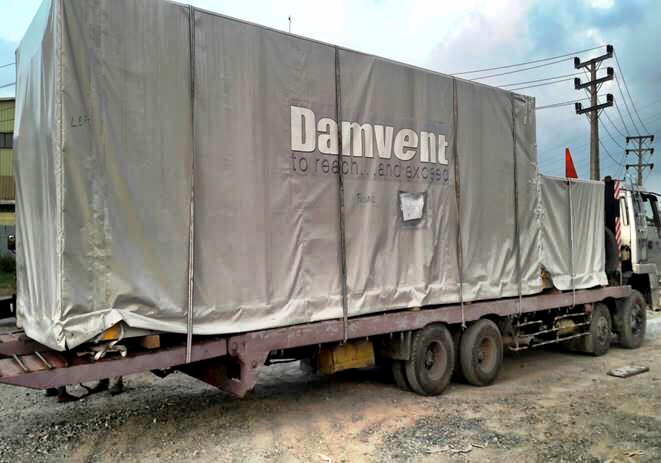 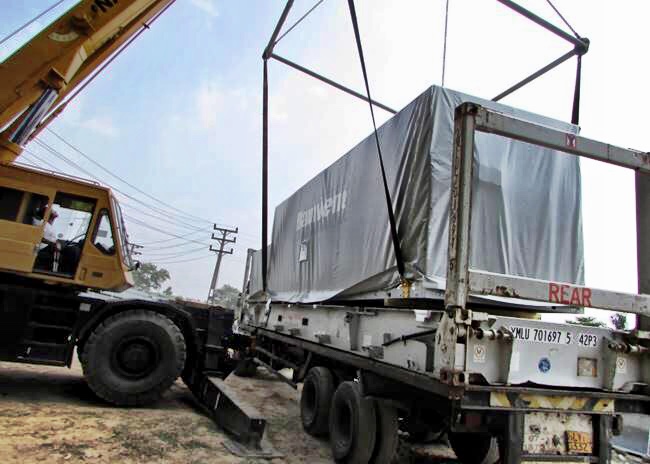 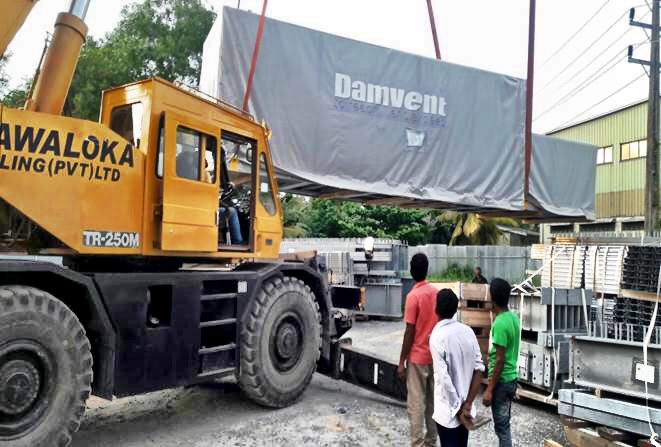 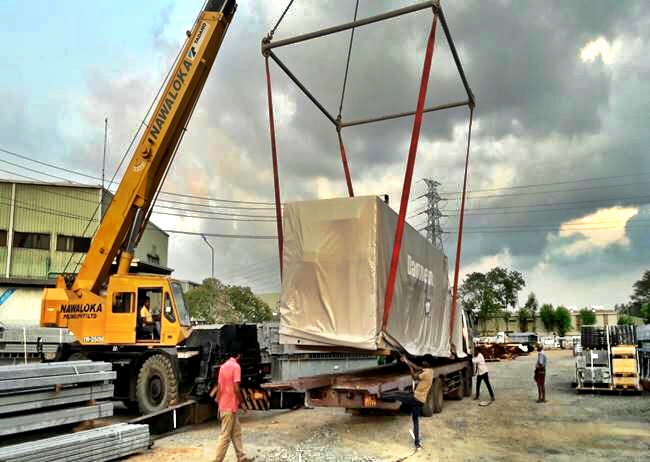 CEB Towers – Lanka Transformer Yard Storage 2016 & 2017
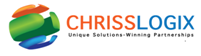 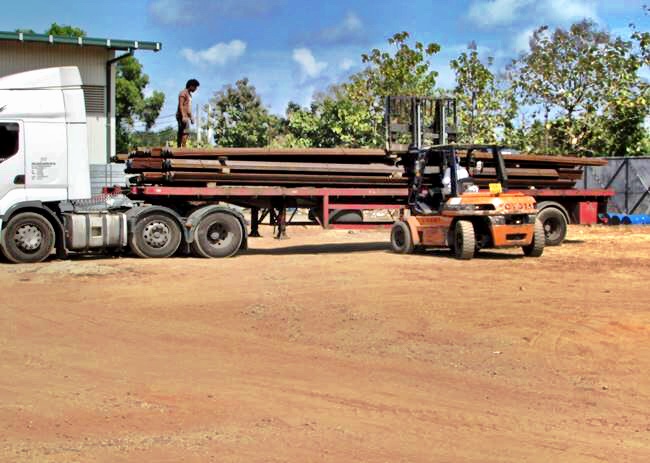 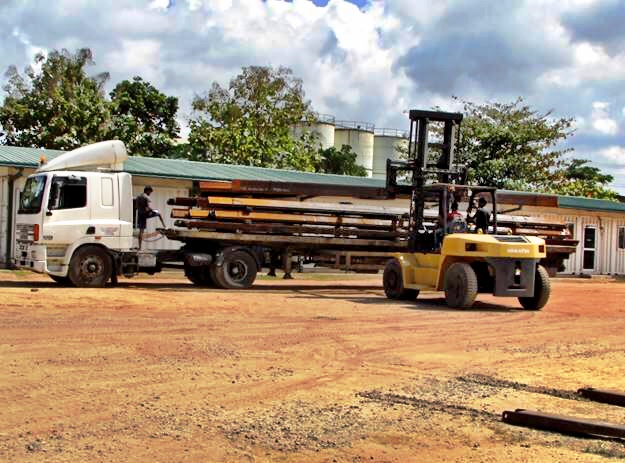 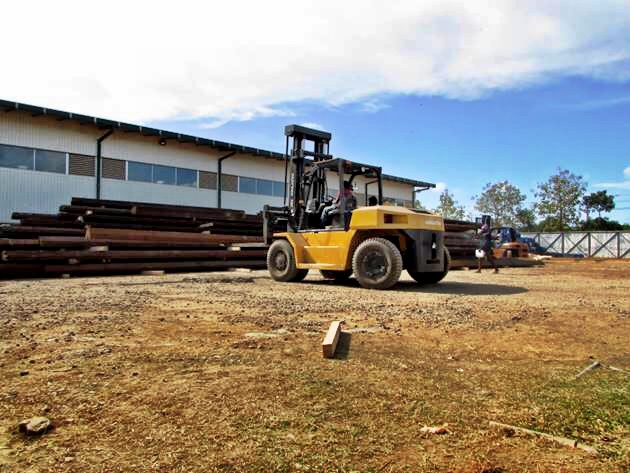 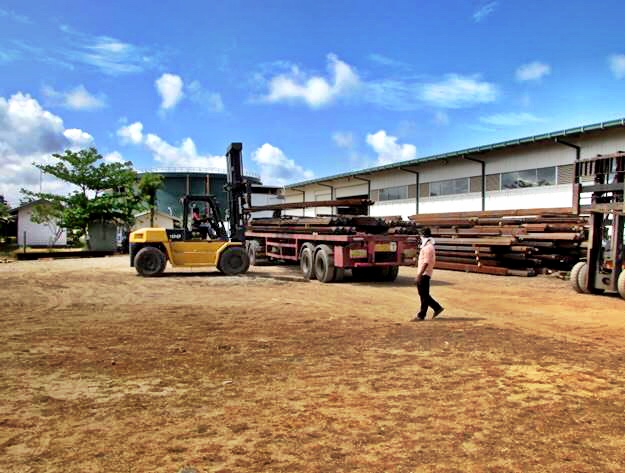 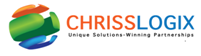 CEB Towers – Lanka Transformer Covered Storage 2016 & 2017
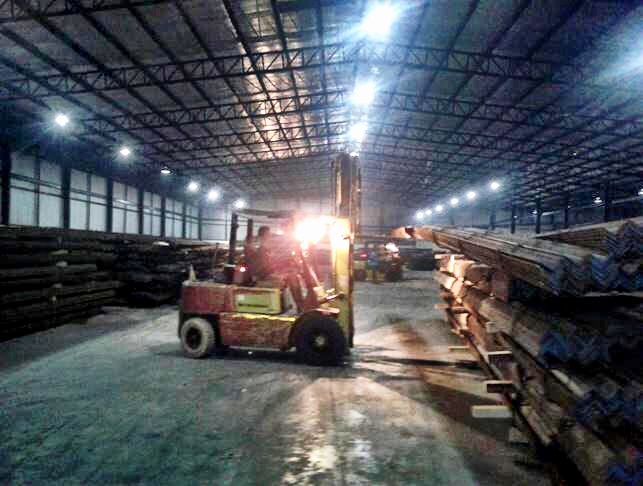 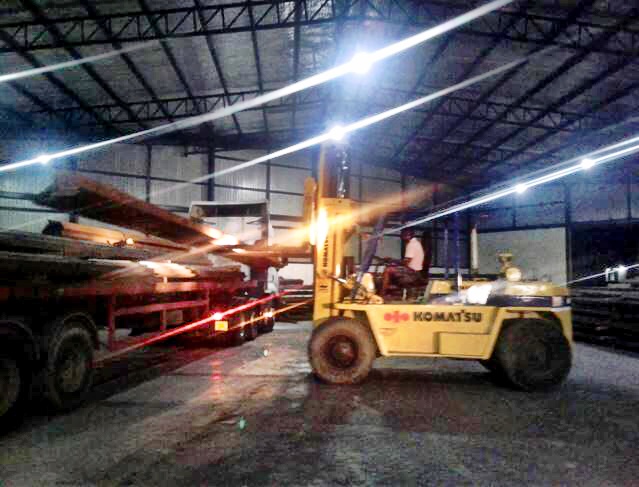 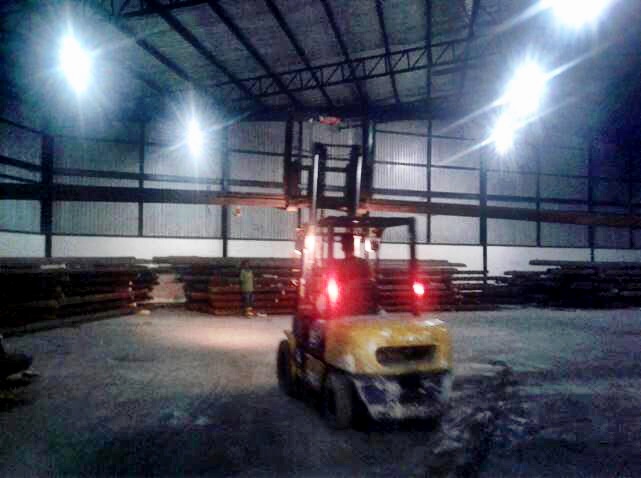 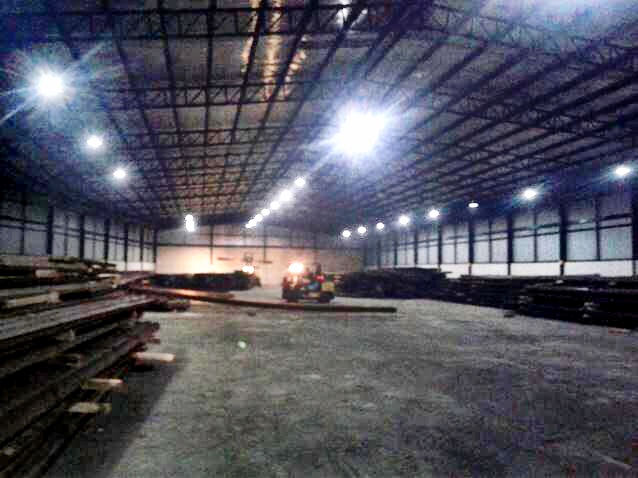